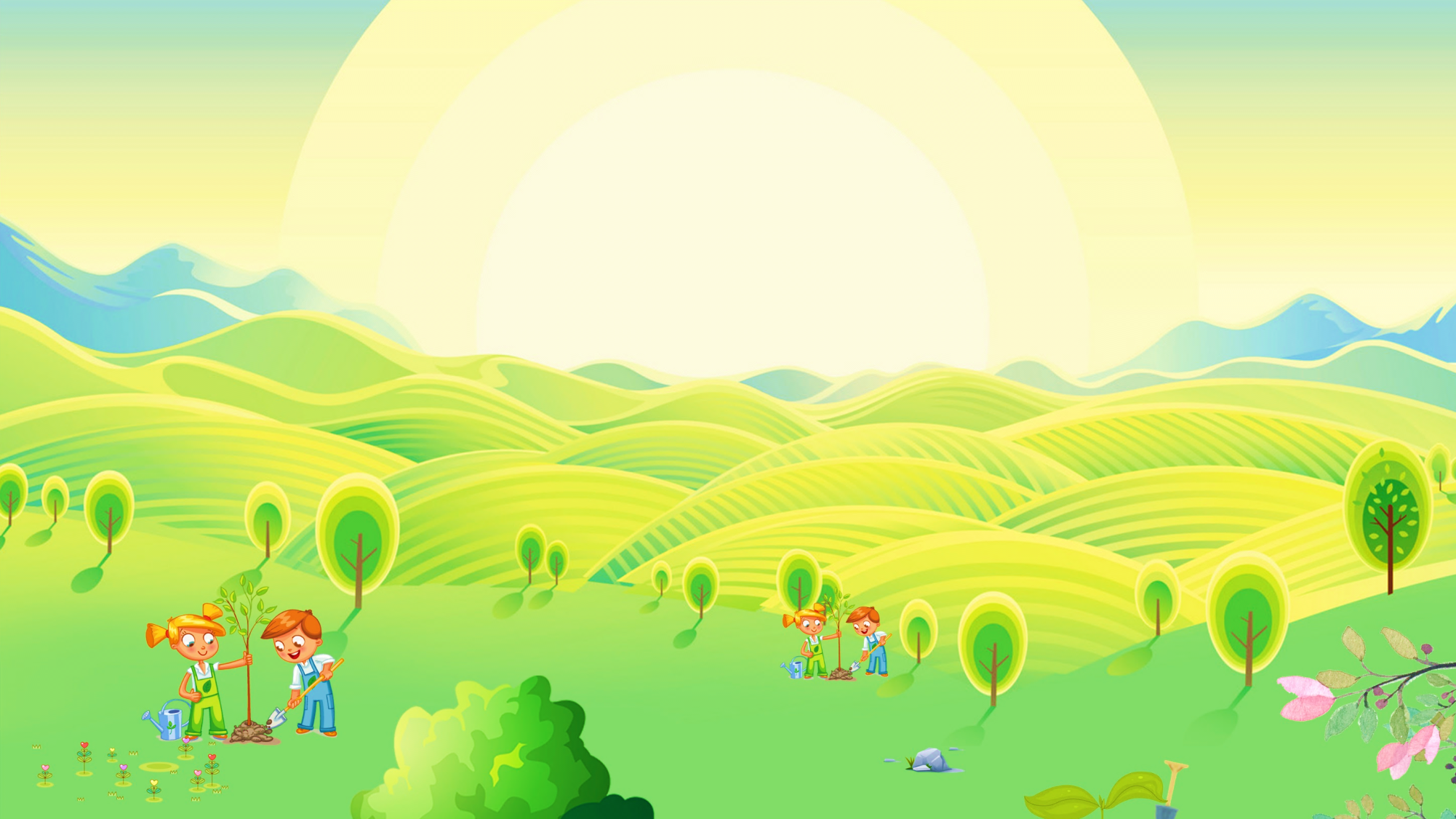 绿色植树节
A PPT TEMPLATE FOR ARBOR DAY.
详细内容……点击输入本栏的具体文字，简明扼要的说明分项内容，此为概念图解。
一年一班     XXX
[Speaker Notes: 更多模板请关注：https://haosc.taobao.com]
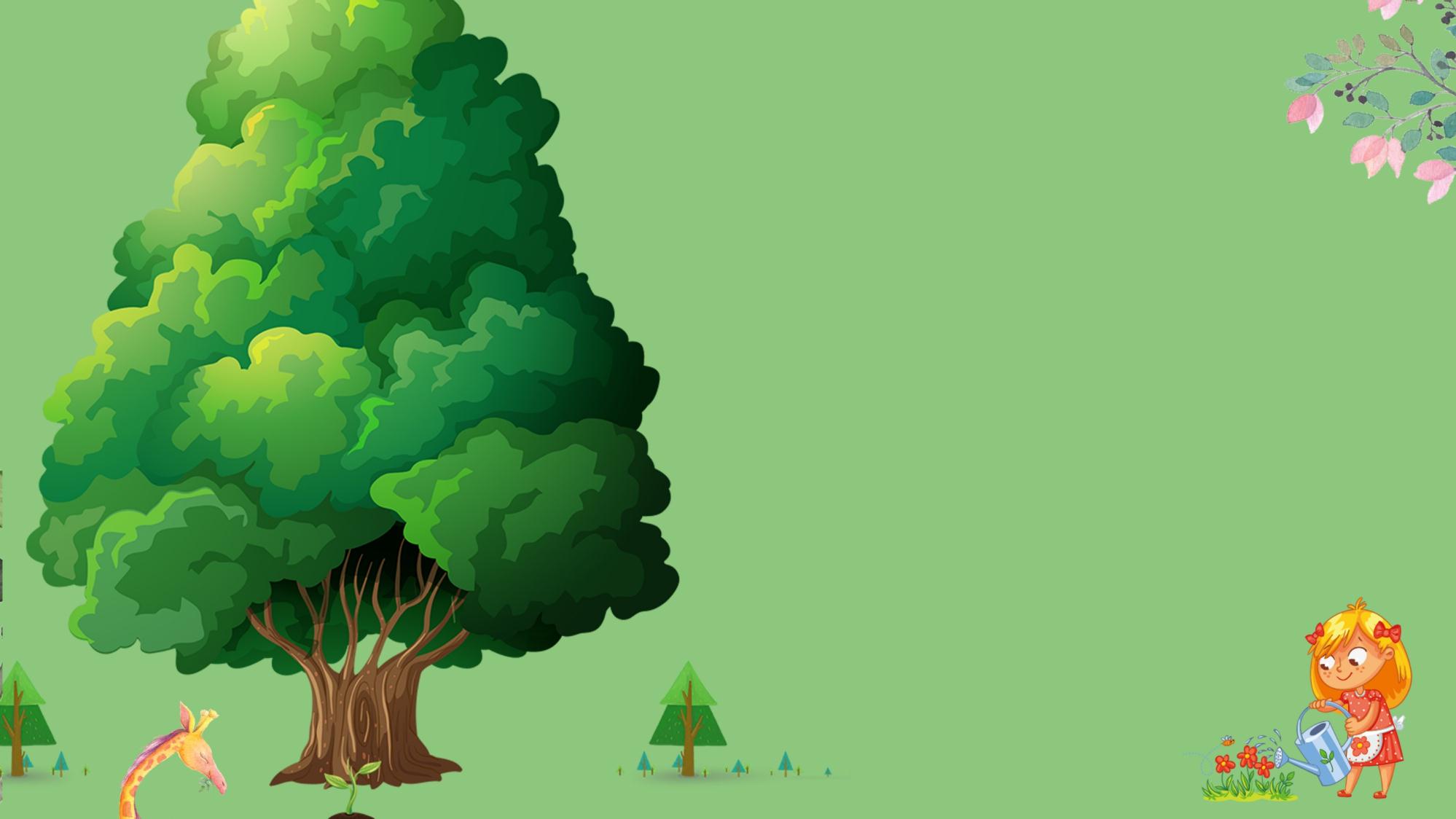 插入小标题
请在此处输入您的内容, 为您的演讲加分添彩！
目
 录
插入小标题
请在此处输入您的内容, 为您的演讲加分添彩！
插入小标题
请在此处输入您的内容, 为您的演讲加分添彩！
DIRECTORY
插入小标题
请在此处输入您的内容, 为您的演讲加分添彩！
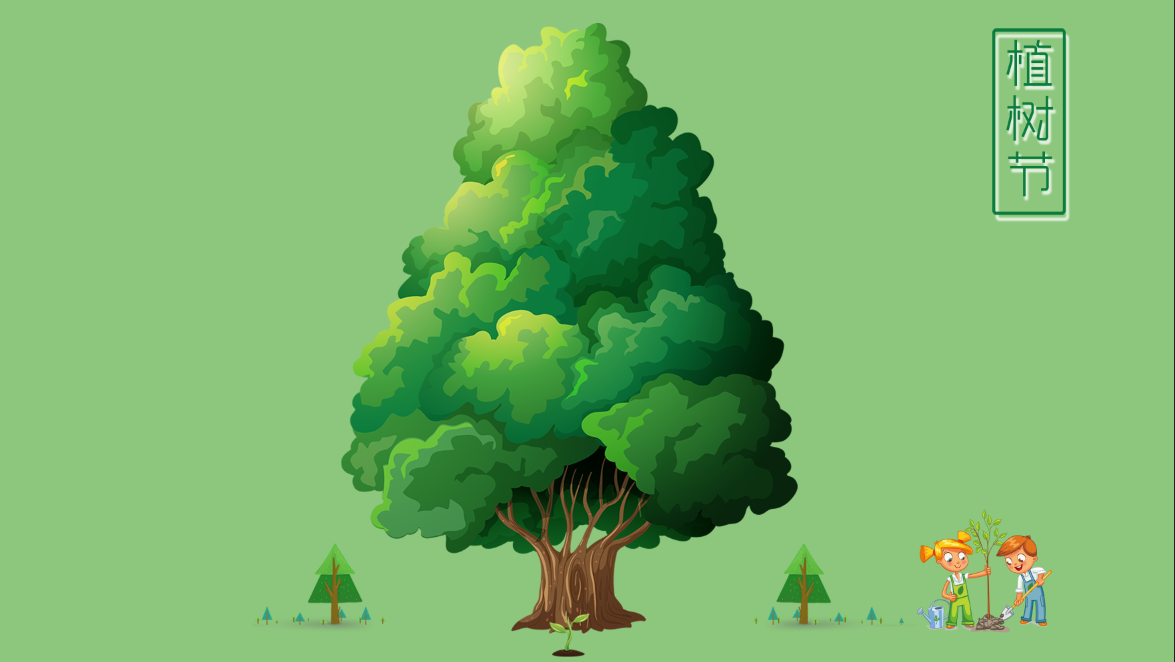 插入小标题
请在此处输入您的内容, 为您的演讲加分添彩！
插入小标题
由在此输入详细介绍，以表达项目工作的详细资料和文字信息。
由在此输入详细介绍，以表达项目工作的详细资料和文字信息。
由在此输入详细介绍，以表达项目工作的详细资料和文字信息。
总体
任务完成度
由在此输入详细介绍，以表达项目工作的详细资料和文字信息。
Task completion degree
98%
由在此输入详细介绍，以表达项目工作的详细资料和文字信息。
Lorem ipsum dolor sit amet, consectetuer adipiscing elit diam.
插入小标题
这里是标题
这里是标题
这里是标题
这里是标题
高效
安全
用户可以在投影仪或者计算机上进行演示也可以将演示文稿打印出来，
用户可以在投影仪或者计算机上进行演示也可以将演示文稿打印
用户可以在投影仪或者计算机上进行演示也可以将演示文稿
用户可以在投影仪或者计算机上进行演示也可以将演示文稿
稳定
快速
插入小标题
单击添加标题
单击添加标题
单击添加标题
单击添加标题
由在此输入详细介绍，以表达项目工作的详细资料和文字信息。
由在此输入详细介绍，以表达项目工作的详细资料和文字信息。
由在此输入详细介绍，以表达项目工作的详细资料和文字信息。
由在此输入详细介绍，以表达项目工作的详细资料和文字信息。
插入小标题
添加您的标题
由在此输入详细介绍，以表达项目工作的详细资料和文字信息由在此输入详细介绍，以表达项目工作的详细资料和文字信息
￥29,062
Microsoft Office
由在此输入详细介绍，以表达项目工作的详细资料和文字信息。
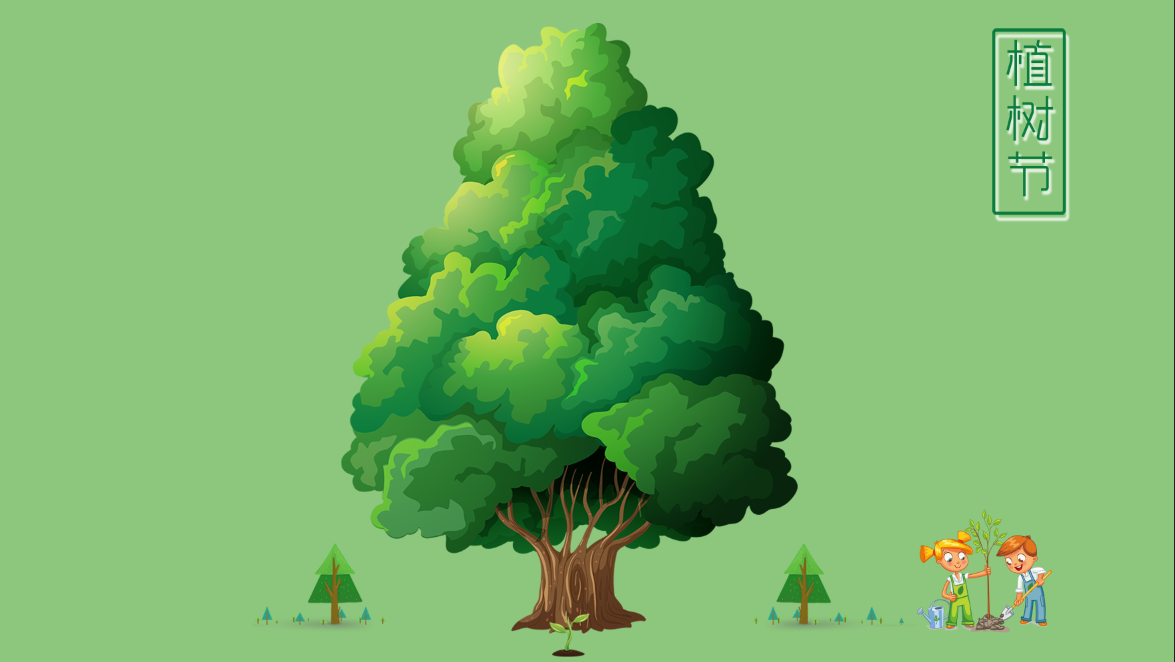 插入小标题
请在此处输入您的内容, 为您的演讲加分添彩！
插入小标题
单击添加标题
源文件比展示视频和预览图更高清流畅，并为您精心准备修改教程和素材赠品，即使是新手也能制作出大师级水准的PPT。在这里添加相关的文字描述，可以从您的文案中复制需要的内容到这里，选择仅保留文字即可。
单击添加标题
单击添加标题
单击添加标题
插入小标题
由在此输入详细介绍，以表达项目工作的详细资料和文字信息。
42%
56%
由在此输入详细介绍，以表达项目工作的详细资料和文字信息。
39%
由在此输入详细介绍，以表达项目工作的详细资料和文字信息。
插入小标题
添加标题文字
此处添加详细文本描述，建议与标题相关并符合整体语言风格，字以内。
添加标题文字
此处添加详细文本描述，建议与标题相关并符合整体语言风格，在200字以内。
30%
添加标题文字
70%
此处添加详细文本描述，建议与标题相关并符合整体语言风格，
插入小标题
70%
添加您的标题
由在此输入详细介绍，以表达项目工作的详细资料和文字信息。
由在此输入详细介绍，以表达项目工作的详细资料和文字信息。
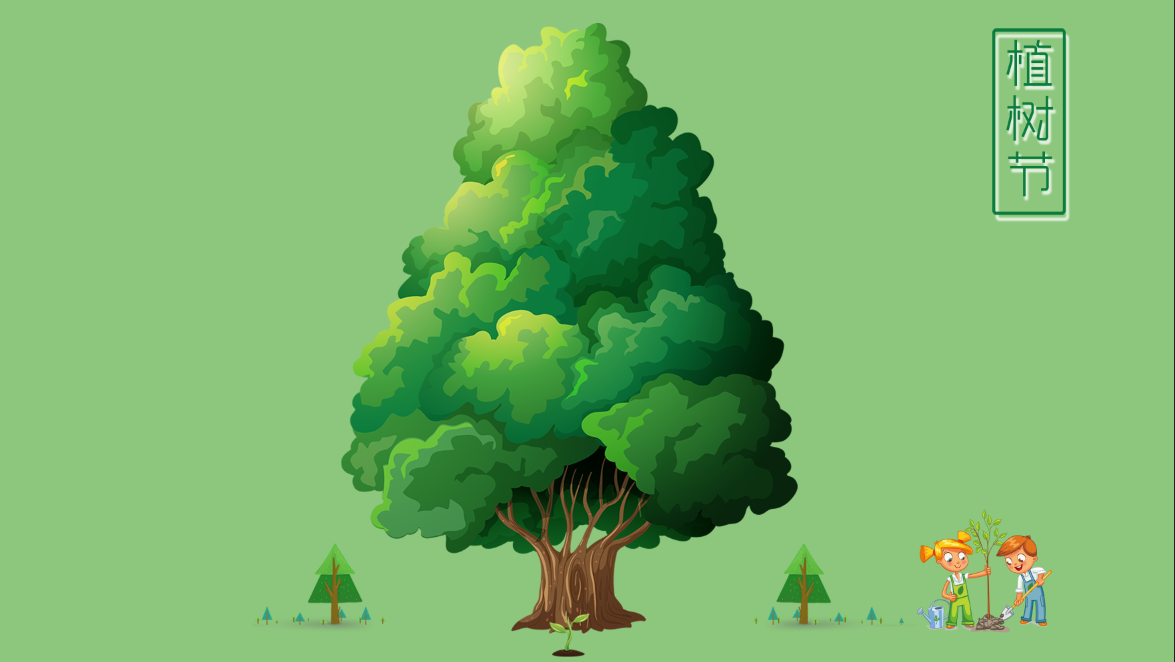 插入小标题
请在此处输入您的内容, 为您的演讲加分添彩！
插入小标题
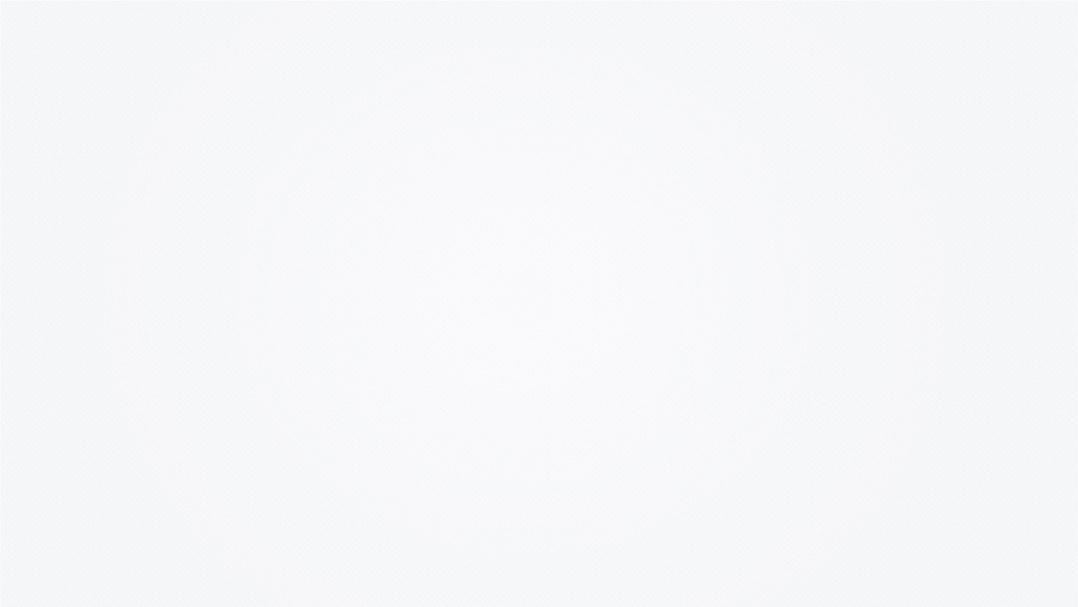 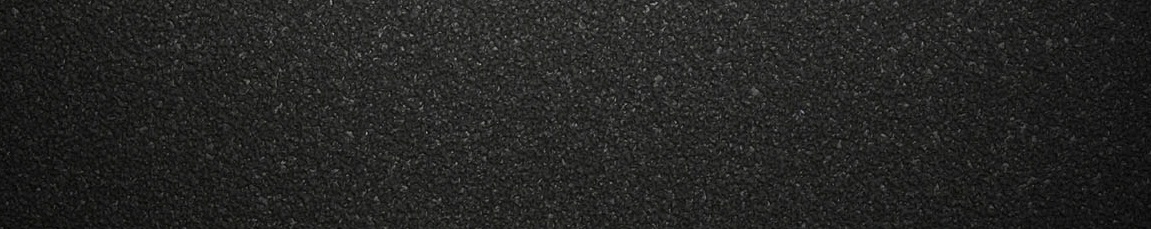 20XX
20XX
20XX
20XX
STEP 01
STEP 01
STEP 01
STEP 01
用户可以在投影仪或者计算机上进行演示，也可以将
用户可以在投影仪或者计算机上进行演示，也可以将
用户可以在投影仪或者计算机上进行演示，也可以将
用户可以在投影仪或者计算机上进行演示，也可以将
插入小标题
由在此输入详细介绍，以表达项目工作的详细资料和文字信息。
由在此输入详细介绍，以表达项目工作的详细资料和文字信息。
由在此输入详细介绍，以表达项目工作的详细资料和文字信息。
由在此输入详细介绍，以表达项目工作的详细资料和文字信息。
单击添加标题
单击添加标题
单击添加标题
单击添加标题
插入小标题
04
02
您的标题
您的标题
您的标题
由在此输入详细介绍，以表达项目工作的详细资料和文字信息。
由在此输入详细介绍，以表达项目工作的详细资料和文字信息。
由在此输入详细介绍，以表达项目工作的详细资料和文字信息。
您的标题
您的标题
由在此输入详细介绍，以表达项目工作的详细资料和文字信息。
由在此输入详细介绍，以表达项目工作的详细资料和文字信息。
01
03
05
插入小标题
添加您的标题
添加您的标题
由在此输入详细介绍，以表达项目工作的详细资料和文字信息
由在此输入详细介绍，以表达项目工作的详细资料和文字信息
Microsoft Office
源文件比展示视频和预览图更高清流畅，并为您精心准备修改教程和素材赠品，即使是新手也能制作出大师级水准的PPT。
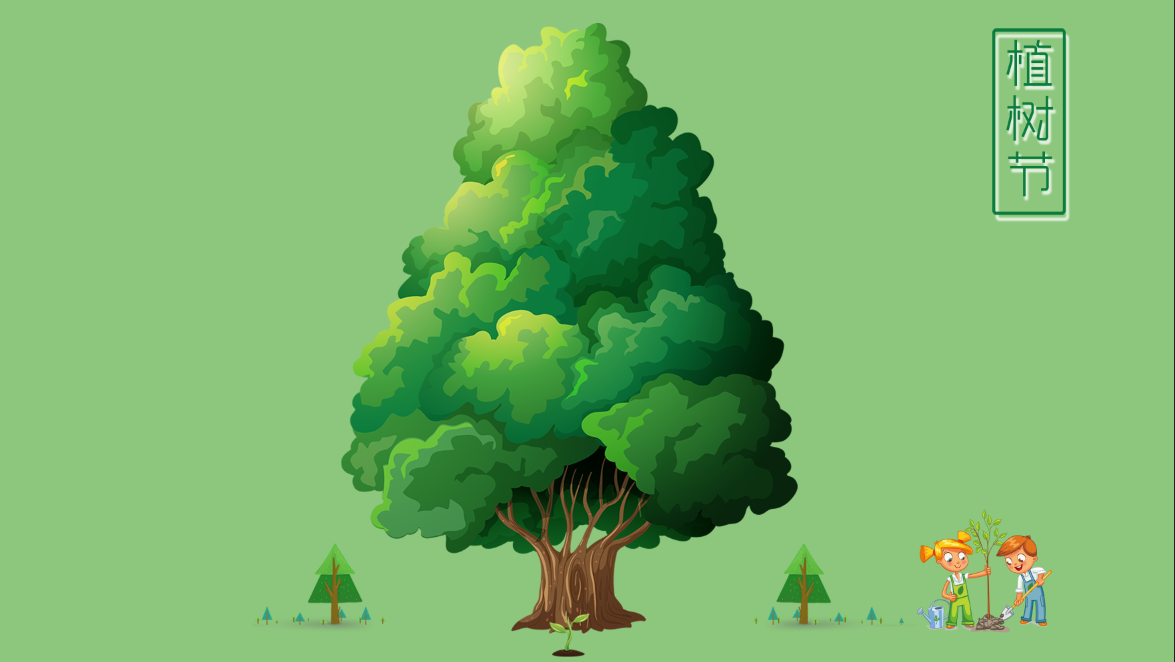 插入小标题
请在此处输入您的内容, 为您的演讲加分添彩！
插入小标题
Microsoft Office
源文件比展示视频和预览图更高清流畅，并为您精心准备修改教程和素材赠品，即使是新手也能制作出大师级水准的PPT。
项目01
项目02
项目03
项目04
75%
25%
60%
45%
添加您的标题
添加您的标题
添加您的标题
添加您的标题
由在此输入详细介绍，以表达项目工作的详细资料和文字信息。
由在此输入详细介绍，以表达项目工作的详细资料和文字信息。
由在此输入详细介绍，以表达项目工作的详细资料和文字信息。
由在此输入详细介绍，以表达项目工作的详细资料和文字信息。
插入小标题
添加您的标题
由在此输入详细介绍，以表达项目工作的详细资料和文字信息。
添加您的标题
由在此输入详细介绍，以表达项目工作的详细资料和文字信息。
添加您的标题
由在此输入详细介绍，以表达项目工作的详细资料和文字信息。
添加您的标题
由在此输入详细介绍，以表达项目工作的详细资料和文字信息。
添加您的标题
由在此输入详细介绍，以表达项目工作的详细资料和文字信息。
添加您的标题
由在此输入详细介绍，以表达项目工作的详细资料和文字信息。
插入小标题
Title Here
Title Here
由在此输入详细介绍，以表达项目工作的详细资料和文字信息。
由在此输入详细介绍，以表达项目工作的详细资料和文字信息。
70%
50%
由在此输入详细介绍，以表达项目工作的详细资料和文字信息。
由在此输入详细介绍，以表达项目工作的详细资料和文字信息。
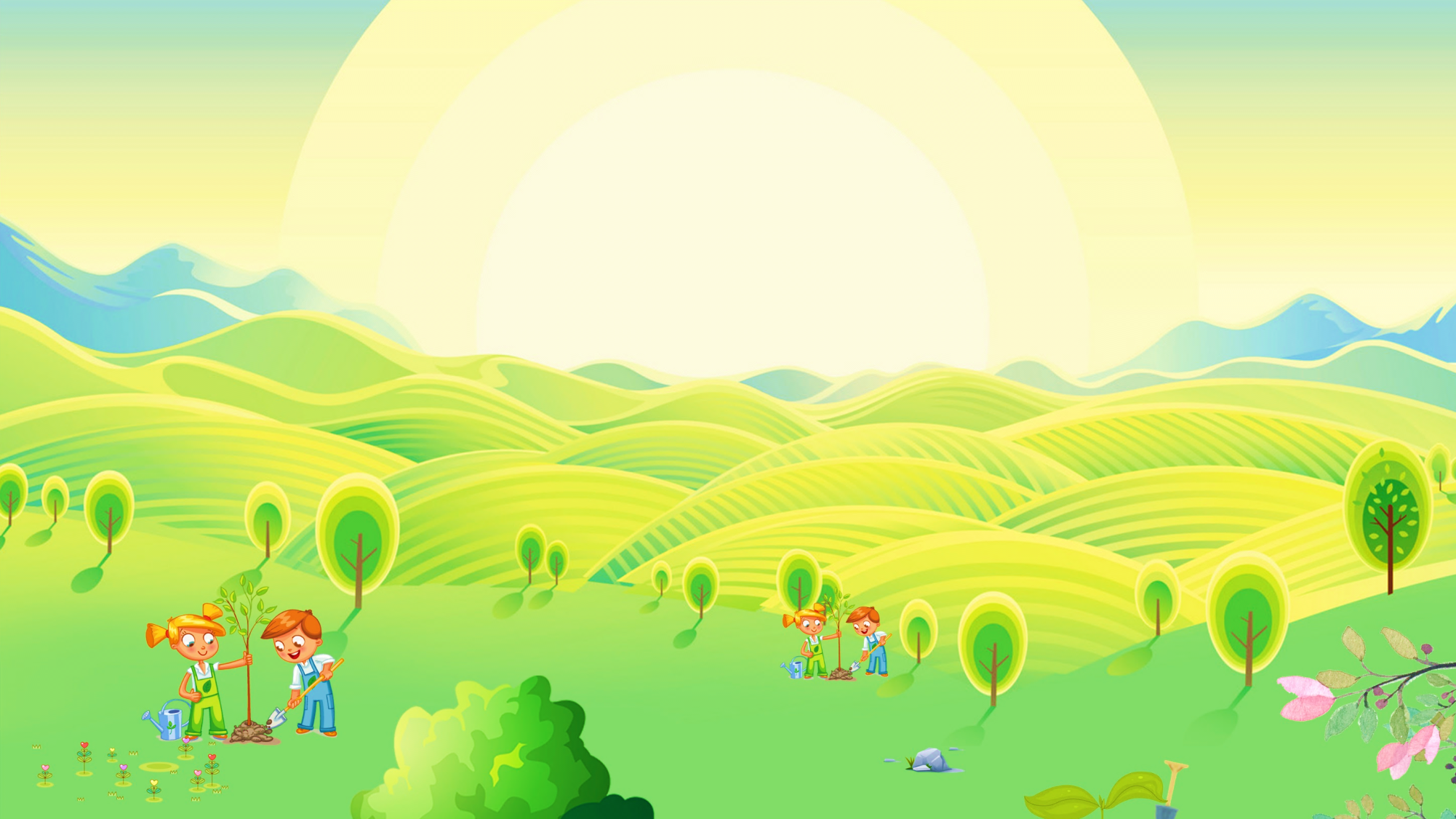 汇报完毕 谢谢观看
THANK YOU FOR WATCHING
详细内容……点击输入本栏的具体文字，简明扼要的说明分项内容，此为概念图解。
一年一班      XX